HEALTHY AND FAST FOOD
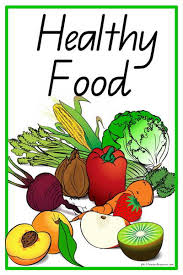 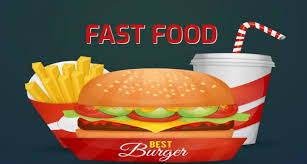 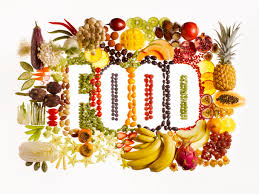 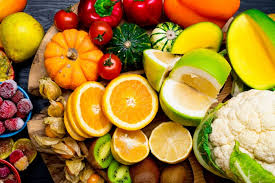 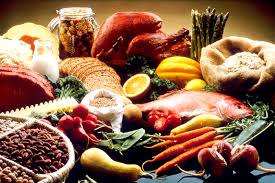 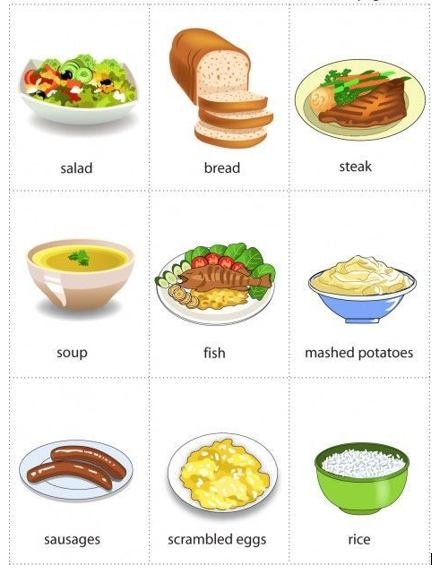 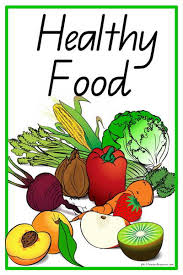 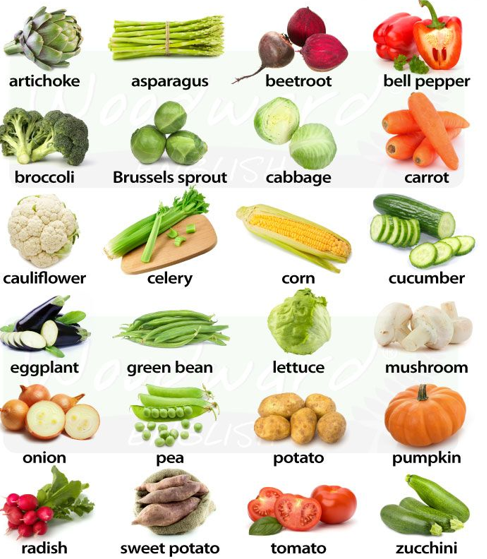 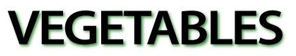 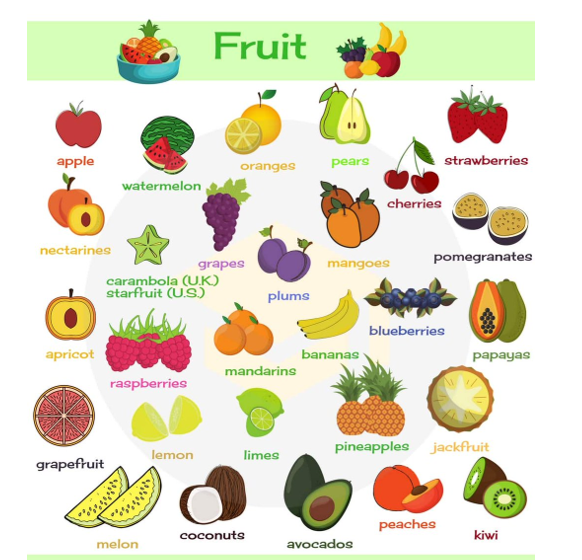 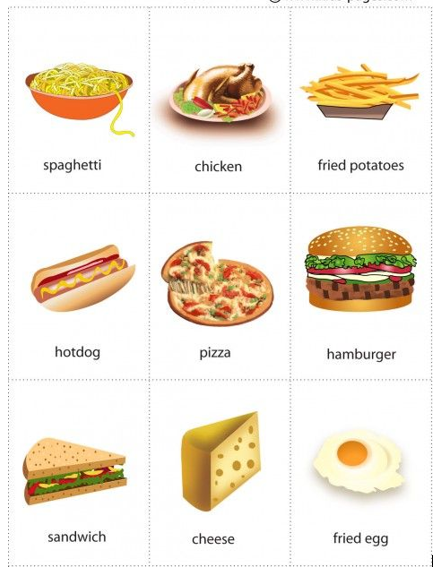 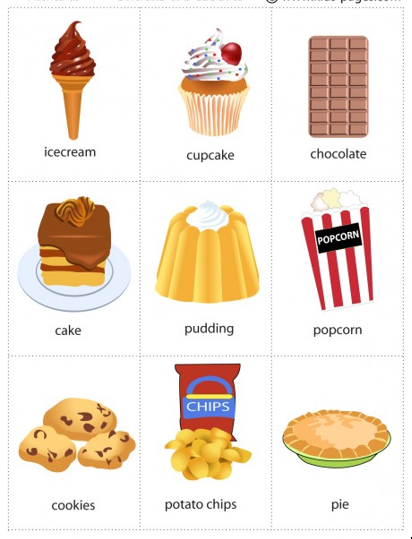